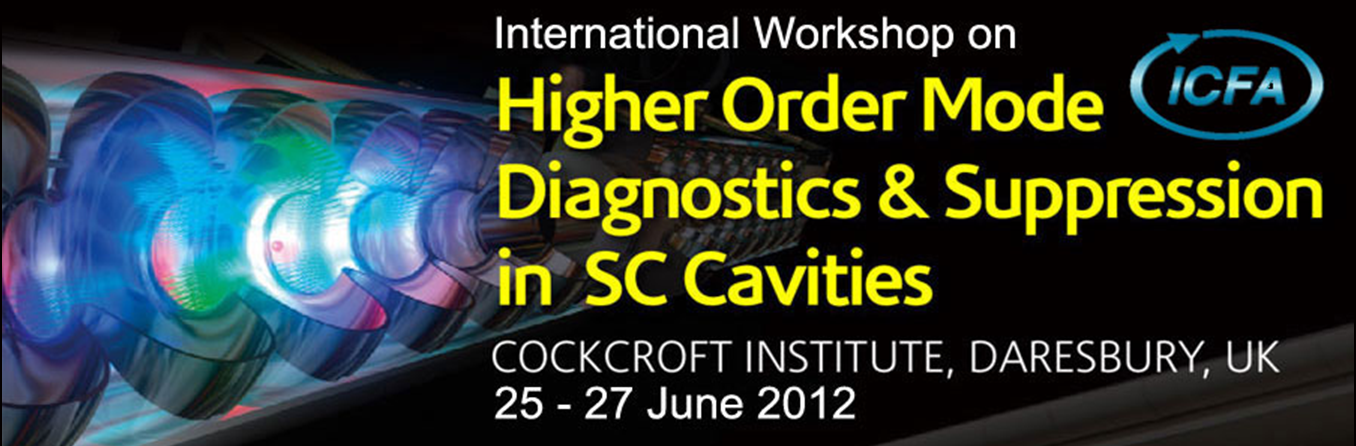 Impressions from the High Order Mode Workshop,
Daresbury, 25-27 June 2012 

V. Yakovlev 
PX meeting, July 13, 2012
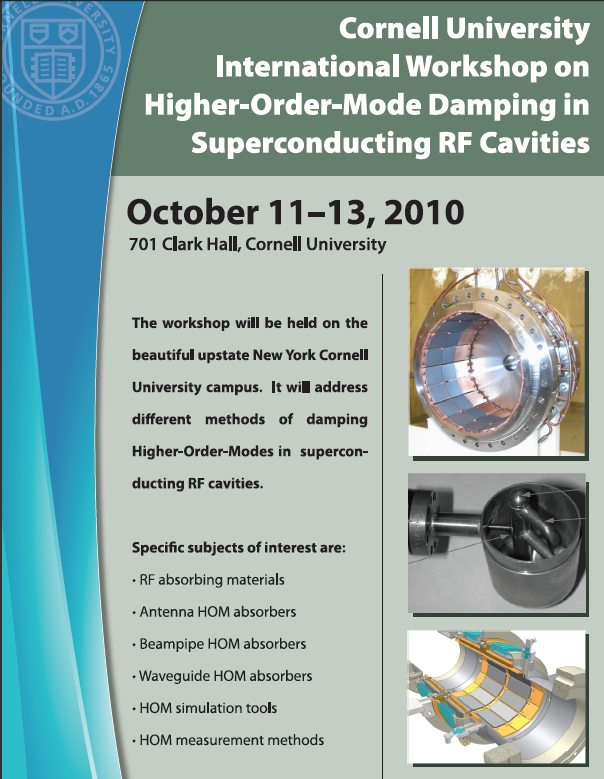 The first HOM 
Workshop
Cornell, 2010
(M.Liepe)
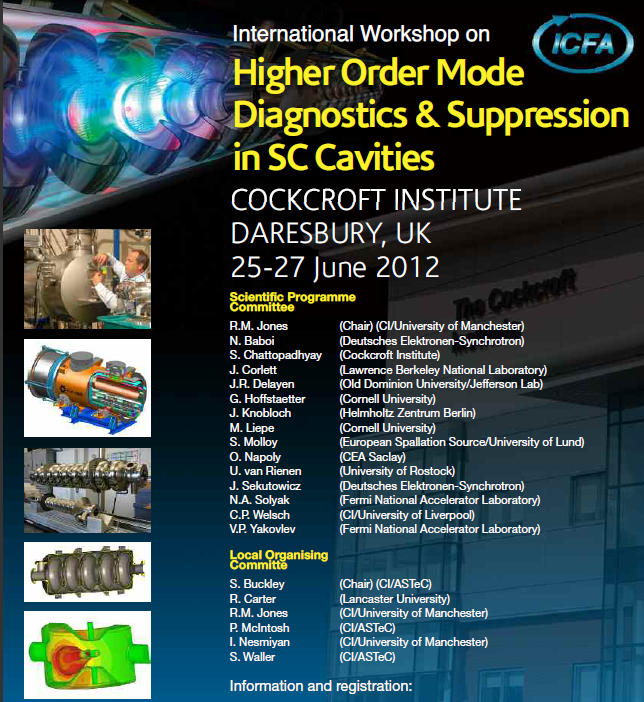 The second HOM 
Workshop
Daresbury, 2012
(R. Jones)
Topics:
HOM BPM diagnostics and measurement methods 
HOM couplers and influence of FP couplers 
Novel HOM suppression in TEM and other cavity shapes 
Special considerations in third harmonic, deflecting and crab cavities 
RF absorbing materials 
Antenna HOM absorbers 
Beam-pipe HOM absorbers 
Waveguide HOM absorbers 
HOM simulation tools and models

Working Groups: 
    HOM Damping Requirements on a Project Basis (J. Sekutowicz, 
           V.P. Yakovlev and N.A. Solyak )
B .      HOM-based Diagnostics (N. Baboi, C. Welsch and R.M. Jones) 
    RF Simulations and Beam Dynamics (M. Liepe,  O. Napoly 
           and S. Molloy)
D.       HOM Damping Couplers and Loads (J. Delayen and G. Burt)
E.       Low-level RF, Controls and System Integration (T. Power)
Attendees:
• Rob Ainsworth Royal Holloway, University of London
• Rob Appleby, Uniman/CI
• Nicoleta Baboi,  DESY
• David Brett, University of Manchester/Cockcroft
• Rachael Buckley, STFC/ASTeC
• Stephen Buckley, STFC/ASTeC
• Graeme Burt, Lancaster University
• John Byrd, LBNL
• Lee Carver, University of Manchester
• Swapan Chattopadhyay, Cockcroft Institute
• Yahia Chergui,  engineering, electricity and electronics
• John Corlett, LBNL
• Kathrin Cottel, DESY
• Tomasz Cybulski, Cockcroft Institute
• Jean Delayen, Old Dominion University
• Daniel Doherty, Lancaster University
• Nathan Eddy, Fermilab
• Thomas Flisgen, University of Rostock
• Tomasz Galek, Universität Rostock
• Philippe Goudket, ASTeC/STFC
• Pengda Gu, Diamond Light Source
• Harald Hahn, BNL
• Ben Hall, Lancaster University
• Lee Hammons, Brookhaven National Laboratory
• Roger Jones, University of Manchester/Cockcroft Inst.
• Alexander Kalinin, ASTeC Daresbury Laboratory STFC
• Philipp Kolb, TRIUMF
• Taro Konomi, Institute for Molecular Science
• Frank Krawczyk, Los Alamos National Laboratory
• Vladimir Kudrin, ITE, Darmstadt
• Matthias Liepe, Cornell University
• Chris Lingwood, Lancaster University
• Cong Liu, TEMF TU Darmstadt
• Peter McIntosh, STFC
• Fan-bo Meng, Institute of High Energy Physics
• Boris Militsyn, STFC ASTeC
• Stephen Molloy, ESS
• Alireza Nassiri, ANL
• Inna Nesmiyan, University of Manchester/CI
• Axel Neumann, Helmholtz Zentrum Berlin
• Ruediger Onken, DESY
• Shivaji Pande,  Diamond Light Source Ltd
• Shrikant Pattalwar, ASTeC
• Tom Powers, Jefferson Lab
• Massimiliano Putignano, University of Liverpool
• Bernard Riemann, Dortmund University
• Jacek Sekutowicz, DESY
• Ian Shinton
• Jonathan Smith, Tech-X UK Ltd
• Susan Smith, STFC
• Nicholas Valles, Cornell University
• Ursula van Rienen, Rostock University
• Ken Watanabe, KEK
• Carsten Welsch, Cockcroft 
• Alan Wheelhouse, ASTeC/STFC
• Guoxing  Xia, University of Manchester
• Vyacheslav Yakovlev, Fermilab
• Pei Zhang, The University of Manchester/ DESY
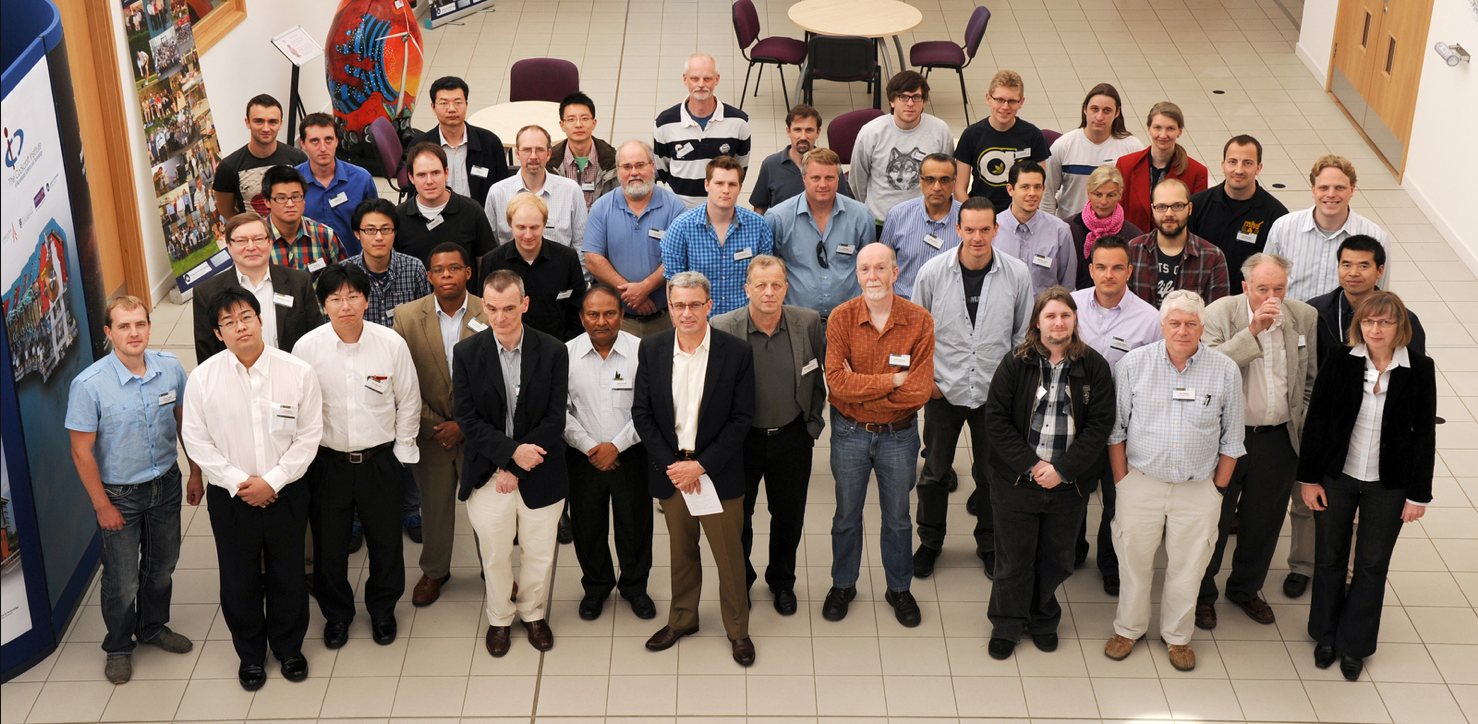 http://www.cockcroft.ac.uk/events/HOMSC12/programme.html
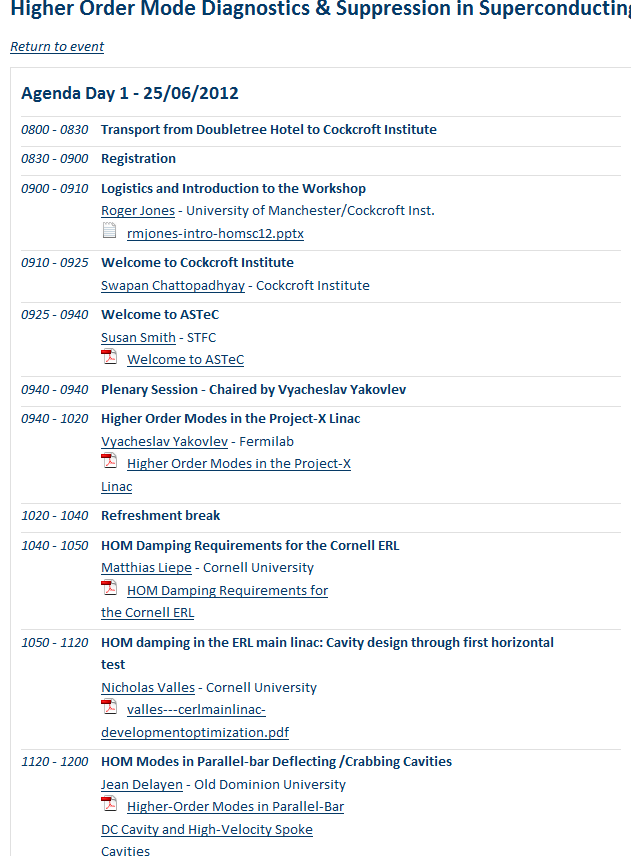 Working group A: 8 presentations.
Introduction: TESLA and 3rd Harmonic Cavities
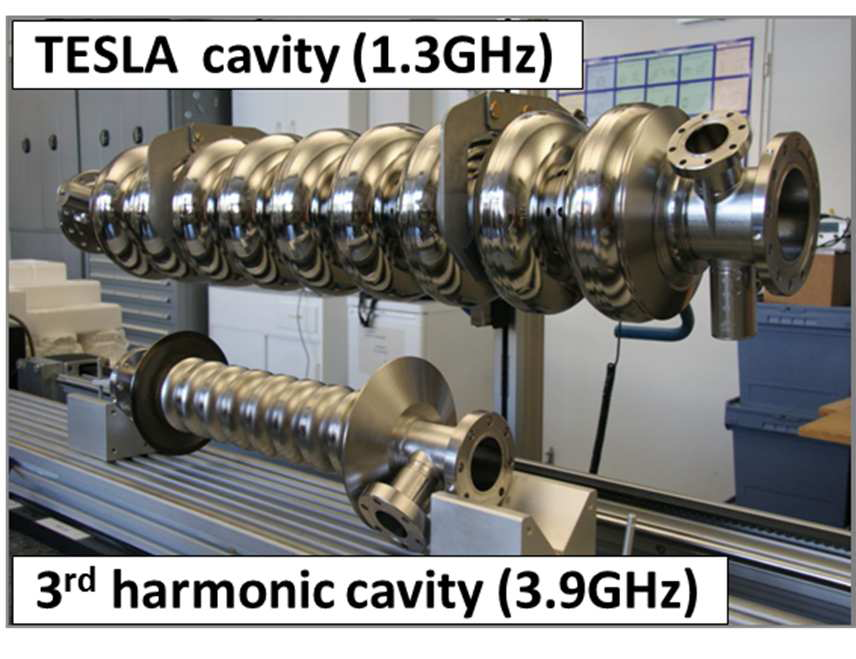 Common features
9 cells/cavity
8 cavities / module
2 HOM couplers in adjacent pipes
TESLA cavities
1.3 GHz
3rd harmonic cavity
3.9 GHz
Purpose: flatten RF field
Scaled down from 1.3 GHz cavity, but pipes larger for better damping
Built at Fermilab
Nicoleta Baboi, DESY
HOM Damping in 1.3 GHz Cavities
f /GHz
100
101
102
103
trapped &
quasi trapped modes:
~ resonant effects
propagating modes
~ single bunch effects
f0
HOM couplers
HOM absorbers
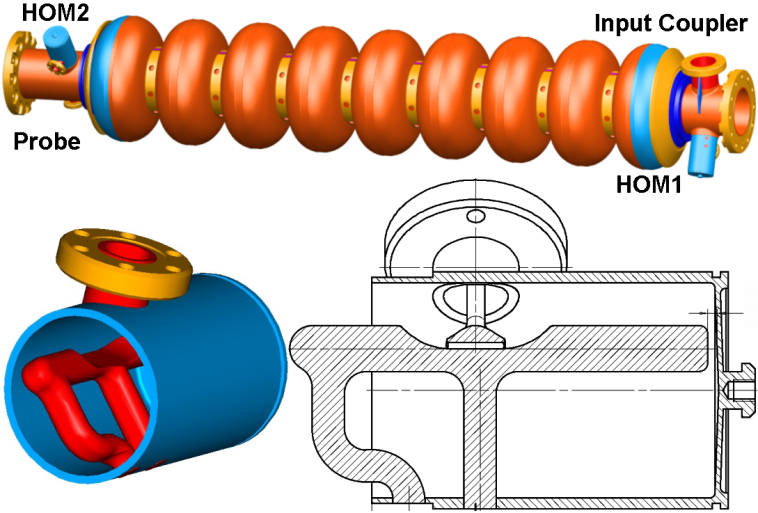 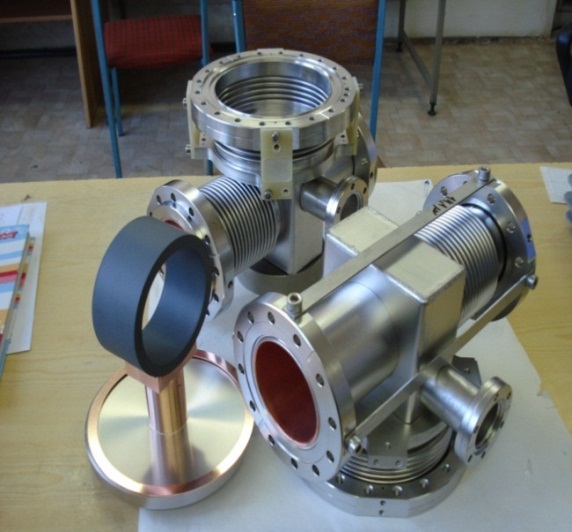 J. Sekutowicz’s talk
J. Sekutowicz et al., IPAC10, Kyoto, p. 4092
N. Mildner et al., SRF 2005, Cornell, p. 593
J. Sekutowicz
HOM Damping in 1.3 GHz Cavities: Multi-bunch Beam Dynamics (w/o 3.9 GHz Cavities)
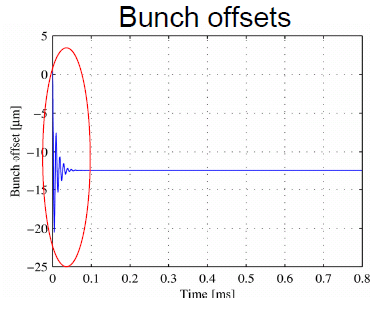 Beam
Frequency: 5 MHz
Train length: 800 ms
Charge: 1 nC / bunch
Energy: 20 GeV
(not latest nominal parameters)
Cavities
Considered dipole modes in bands 1, 2, strongest in 3rd band
worse Qs than measured in TTF cavities (typically 105)
Misalignment: 0.5 mm rms
Detuning: 0.1 % rms
Inject beam on-axis
100 linacs were simulated
(average over 100 linacs)
st. dev.
ave.
N. Baboi, LINAC 2004, Lübeck, p. 357
HOM Damping in 1.3 GHz Cavities: HOM Damping Requirements in the 1.3 GHz Cavities
From HOM Workshop, Cornell, 2010 (J. Sekutowicz)

Average HOM Power / Cavity: 
0.5 W
Worst case HOM peak power per cavity in case of resonant mode excitation: 
2 kW
90% of HOM power: 
< 100 GHz
Required HOM damping for strongest modes
Monopole modes: Q < 105
Dipole modes: Q < 105
Summary
Modes in the 1.3 GHz cavities
High R/Q modes are damped to Q ≈ 105 or better
Beam dynamics (w/o 3.9 GHz cavities) show small multi-bunch emittance growth

HOMs in 3.9 GHz cavities
Even better damped than in 1.3 GHz cavities
No multi-bunch problems observed (yet) at FLASH
Every second cavity is rotated → compensate coupler kicks
Same order Modes and Higher order modes for ESS linac – Rob Ainsworth
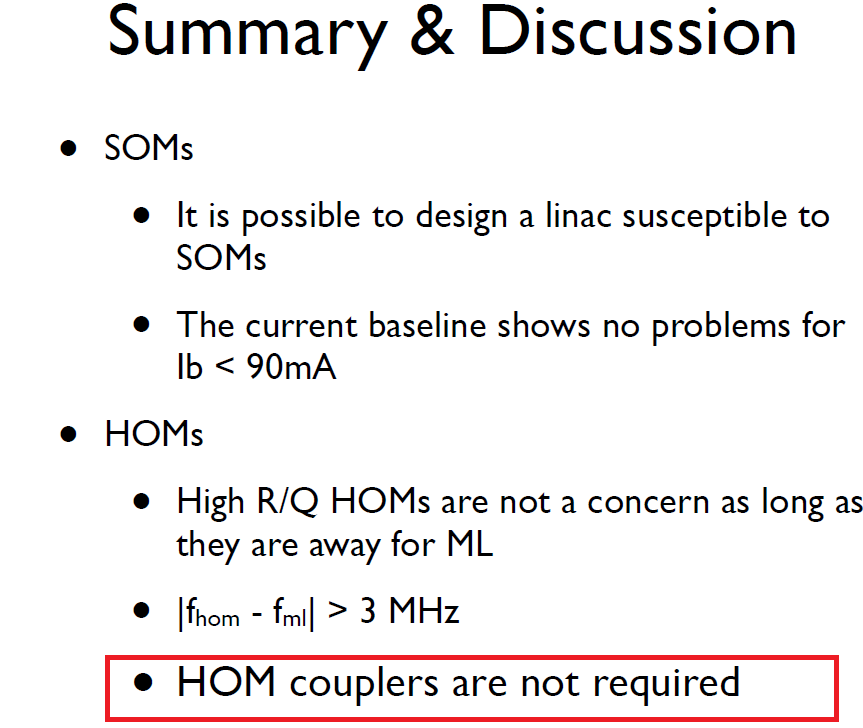 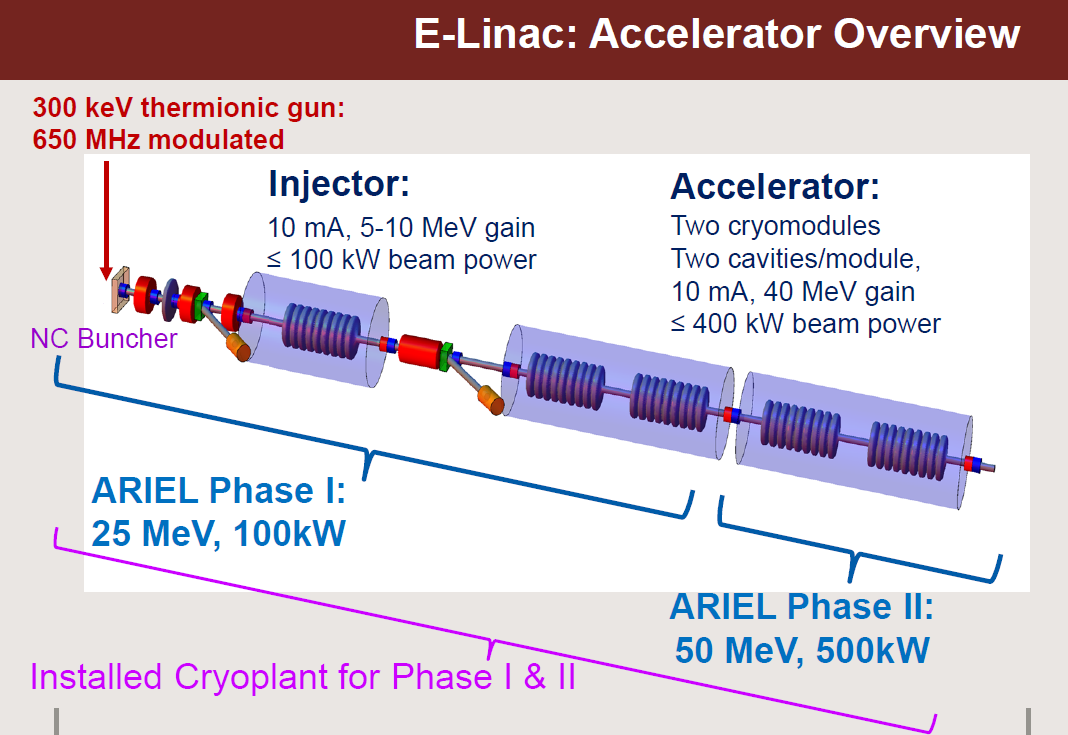 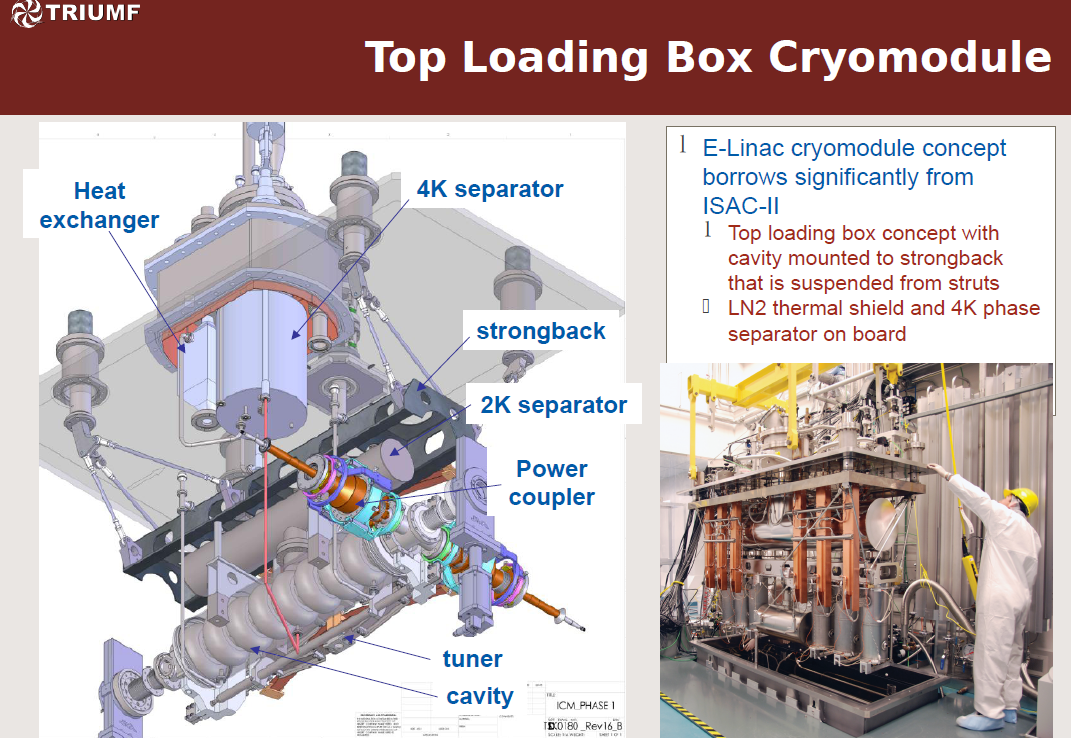 WGs B&E
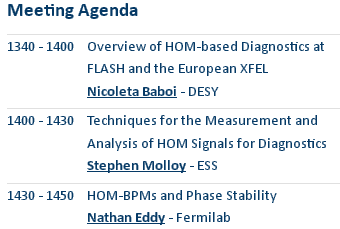 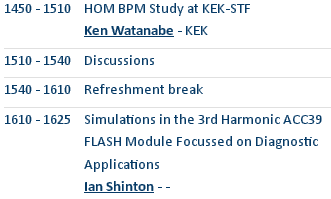 WG D: HOM Couplers and Loads
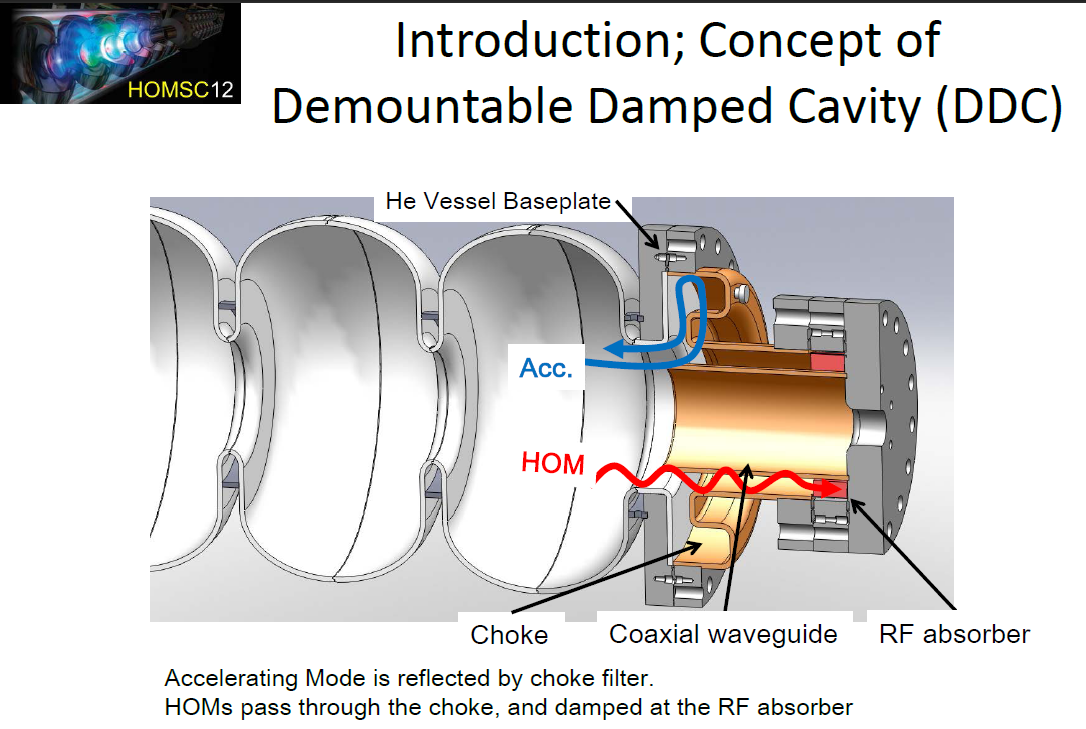 Taro Konomi (KEK)
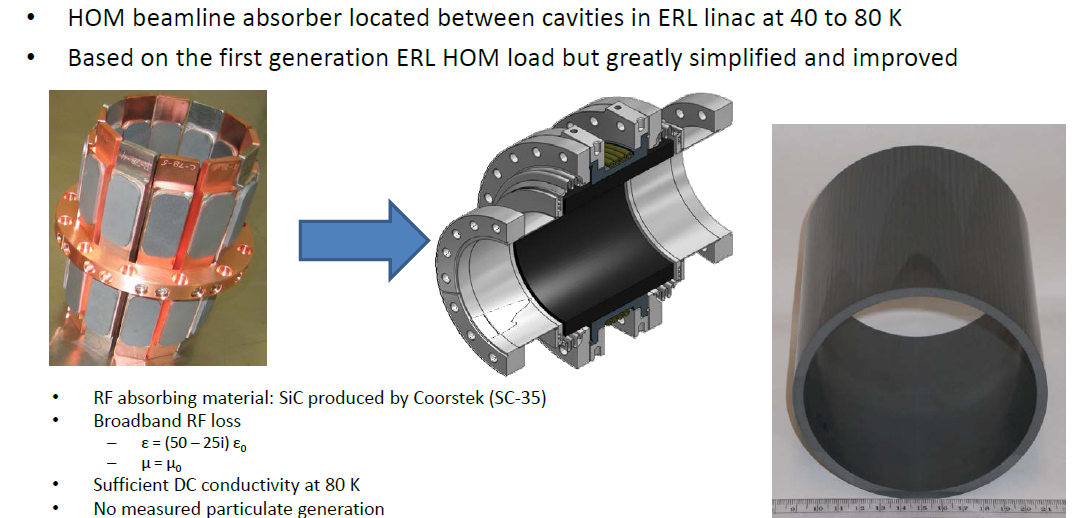 M. Liepe, N. Valles, Cornell
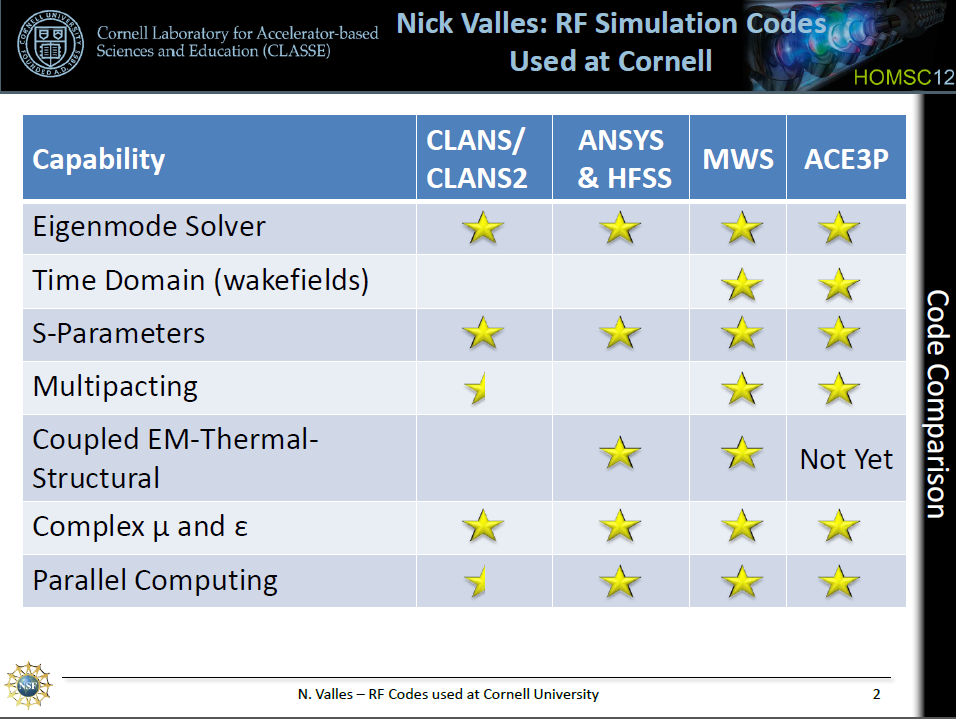 Introduction and Motivation:                 			              b. European XFEL
The 27000 high quality bunches/s will generate high average brilliance photon beam at  
      very short wavelength:  

				1.6·1025 photons/0.1%bw/s/mm2/mrad2  @  1 Å.

   Two addition features could make the XFEL photon beam even more attractive. 

    	The first is an increased, to several µ-seconds, intra pulse distance between bunches,  
   	which will allow for less technically demanding detectors. 

   		The second is a few kHz photon burst repetition rate, which will allow to use less expensive  	 	optical lasers  (few kHz rep.-rate) for pump-and-probe experiments.
With the present nominal beam these features will lead to substantially reduced number of bunches/s  and significantly lower average brilliance.
Jacek Sekutowicz, “Recent Experiences with XFEL-like Cryomodules” HOMSC12, COCKCROFT INSTITUTE, DARESBURY, UK, 25-27 June, 2012
20
HOMSC-2013 at Fermilab!